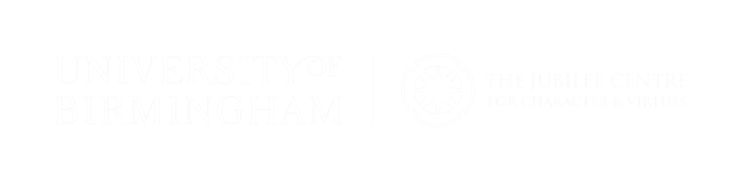 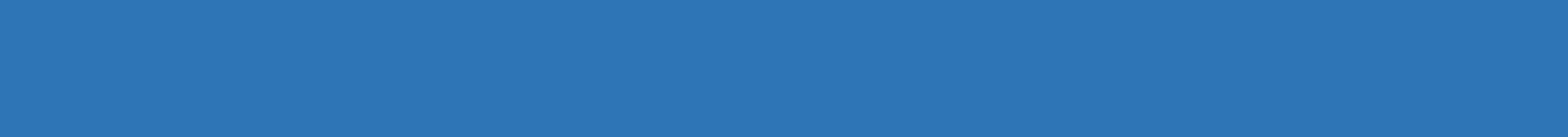 Making good choices
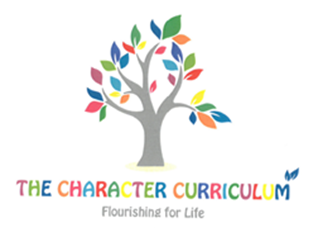 Fact or fiction?
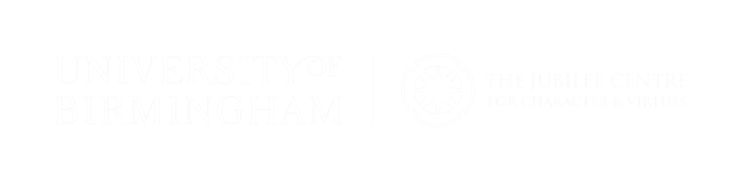 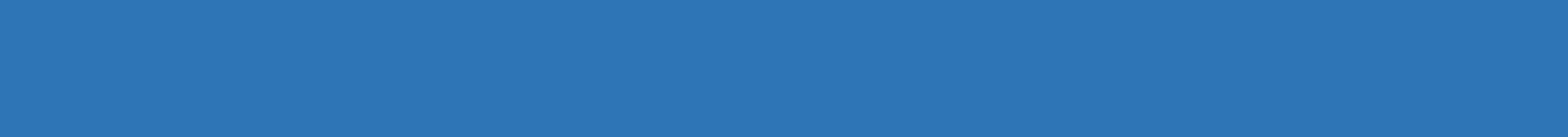 All drugs are harmful.
Alcohol and tobacco cause more deaths than any other drug.
Drugs change the way you act and feel.
Alcohol is more dangerous for children than for adults.
Drugs have the same effect on everyone who takes them.
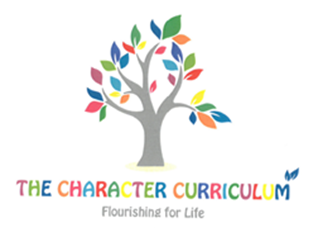 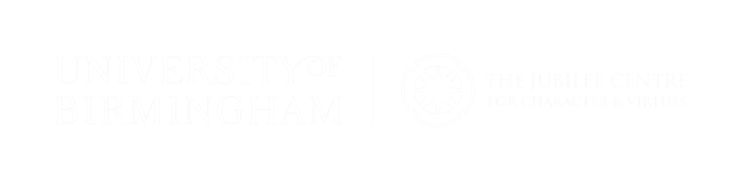 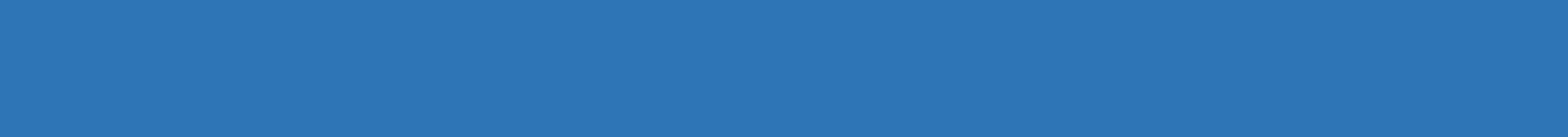 What is the problem?

How would you feel?

What virtues are involved in this scenario?

What do you think a ‘wise’ thing to do is? Why?
Your friend whispers that he has got something special in his schoolbag to show you, if you promise not to tell anyone. You promise and he shows you a lighter and cigarettes that belong to his Dad. He says that he’s going to try one after school with his older brother, if you want to join him. He reminds you that you’ve promised not to tell anyone.
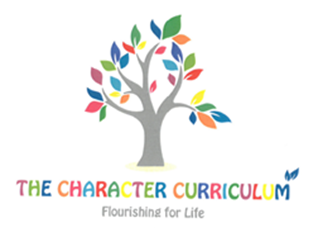 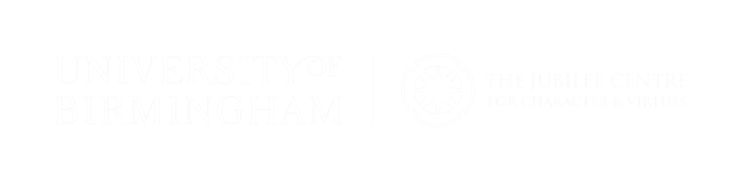 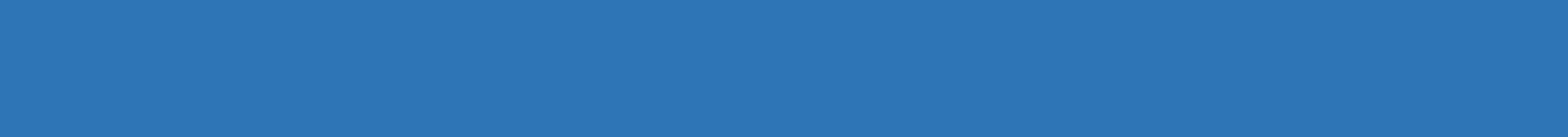 Think about the adult that you want to be. 

Write words/phrases around the outline of the person – this could include achievements such as the job you want or virtues you want to have e.g. generosity.
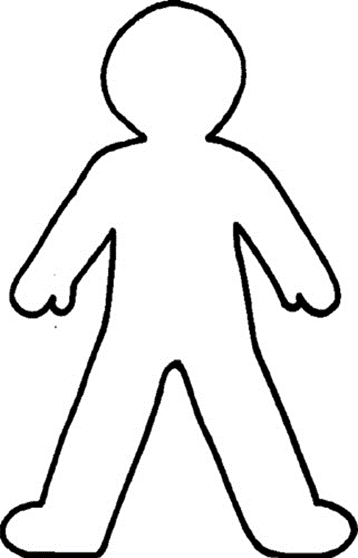 Image: commons.wikimedia.org
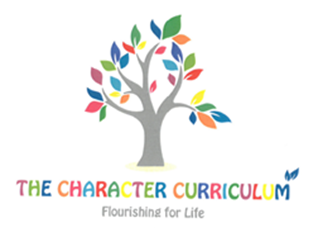 How could harmful substances affect these goals? (e.g. if you spend lots of money on cigarettes, it will be harder to save for a house).
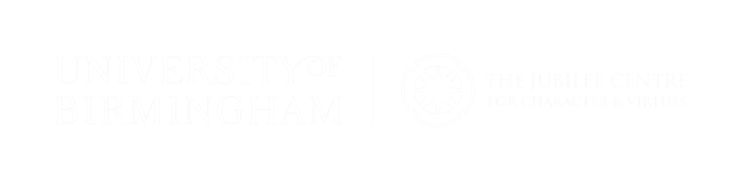 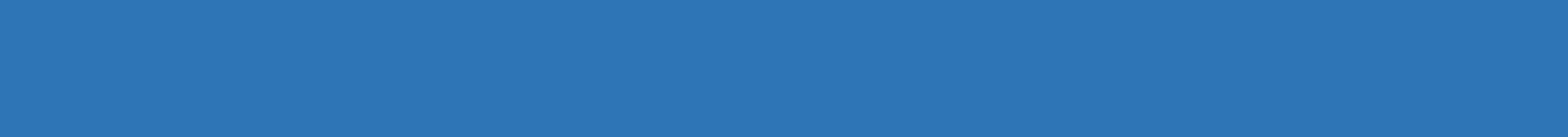 Refer back to your KWL grid. 

Have all the questions been answered? 
What have you learned? 
How can we find out the answers to any remaining questions?
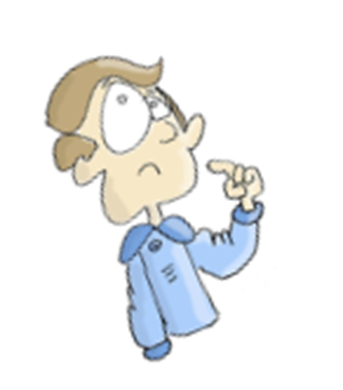 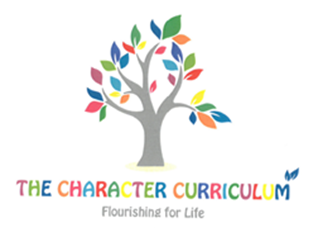